Эпиграф урока:
“Ни мороз мне не страшен, ни жара,Удивляются даже доктора,Почему я не болею,Почему я здоровееВсех ребят из нашего двора.Потому что утром раноЗаниматься мне гимнастикой не лень,Потому что водою из-под кранаОбливаюсь я каждый день …”
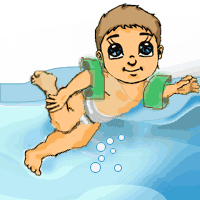 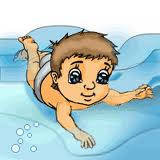 Тема урока: «Закаливание               организма. Значение и способы.»
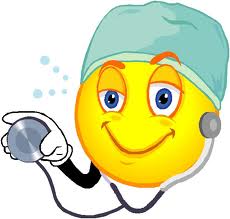 Закаливание – это повышение устойчивости организма к действию холода, жары, ветра, к резкой смене температуры.
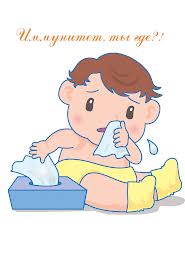 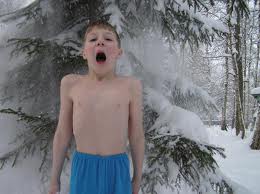 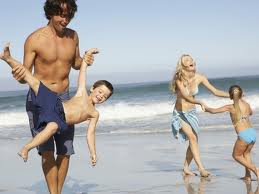 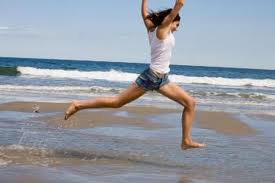 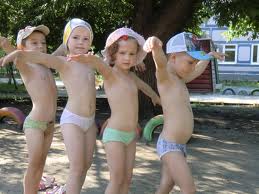 Средства закаливания: солнце, воздух и вода.
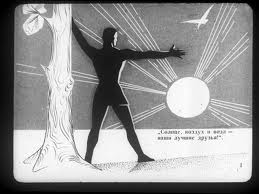 Правила закаливания:
1 .Постепенность.
  2.Последовательность.
  3.Регулярность.
  4.Комплексность.
 5.Индивидуальность.
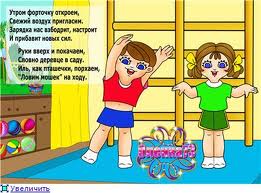 . Закаливание воздухом (воздушные ванны)
Воздушные ванны – самая мягкая из закаливающих процедур.
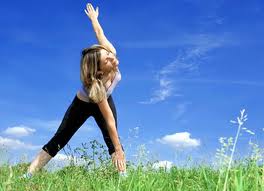 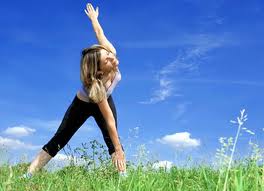 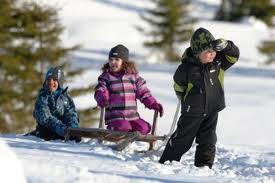 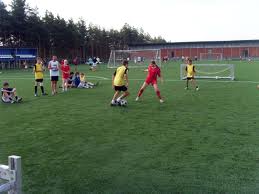 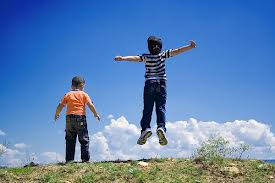 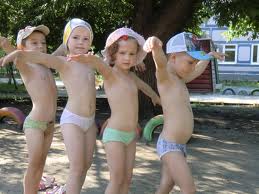 Закаливание солнцем (солнечные ванны.)
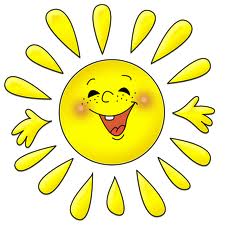 Солнце –источник жизни на земле.
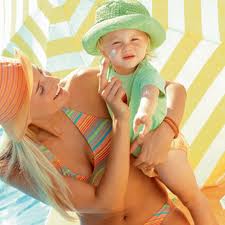 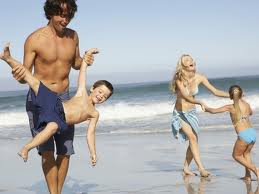 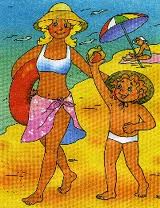 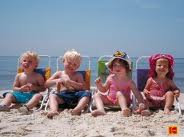 Закаливание водой.
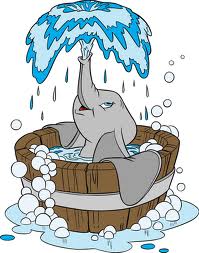 Водные процедуры – это одно из наиболее действенных и доступных средств закаливания и полезны детям всех возрастов.
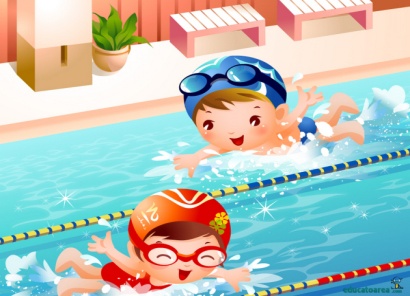 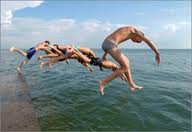 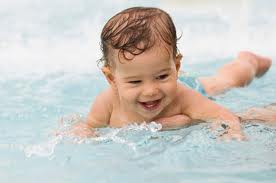 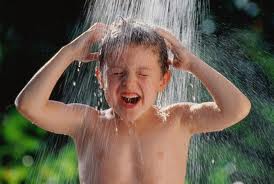 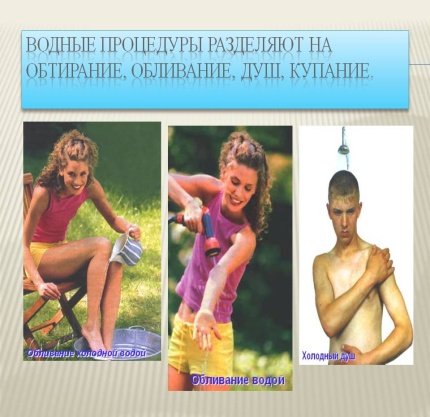 Обтирание
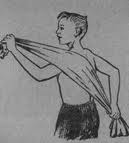 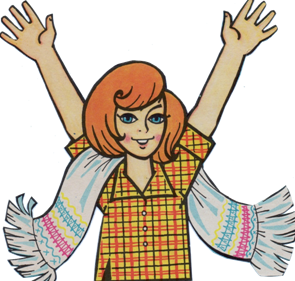 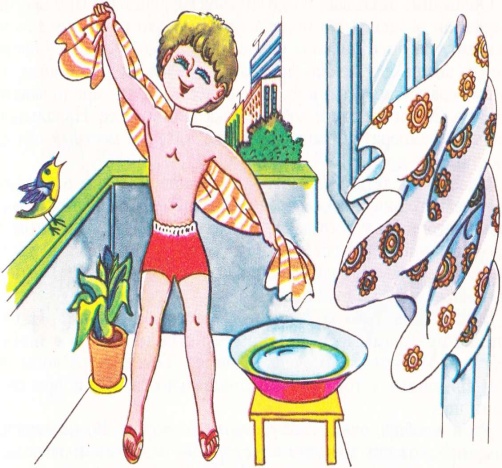 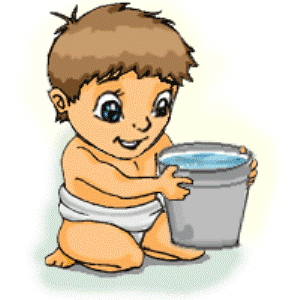 Обливание и душ.
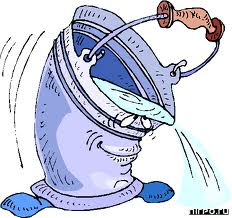 Продолжительность процедуры не более 30сек.
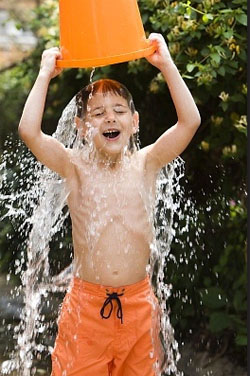 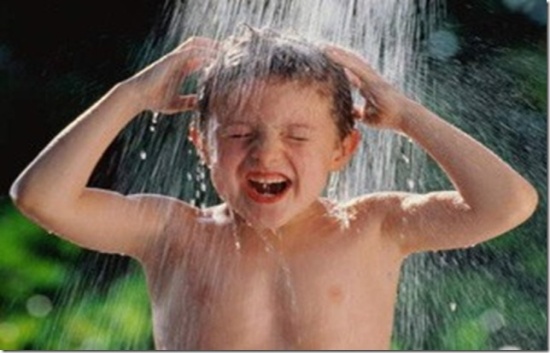 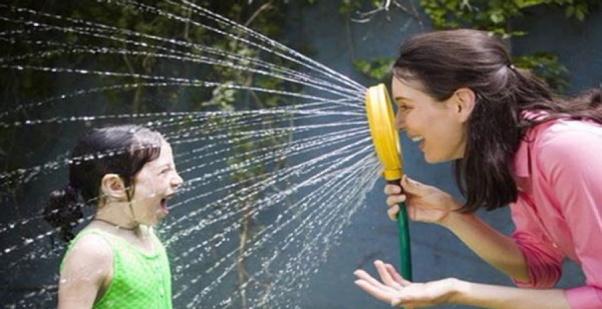 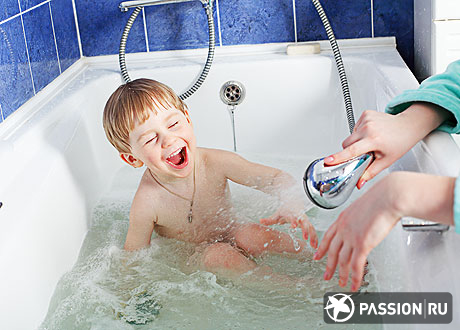 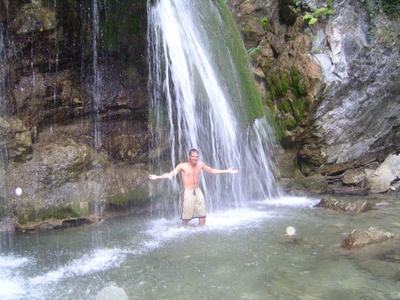 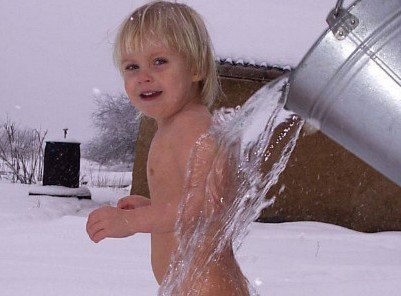 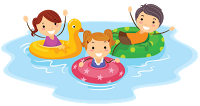 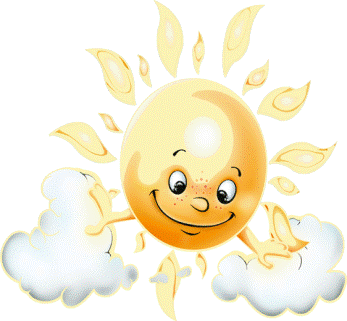 Купание в водоёме.
Лучшее время для купания с 9 до 12час. днём, с16 до18час. вечером.
Будьте внимательны на воде!
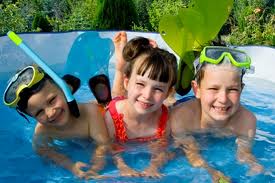 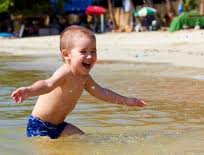 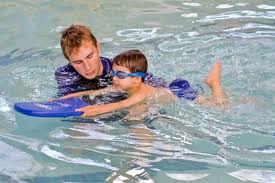 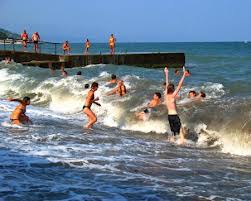 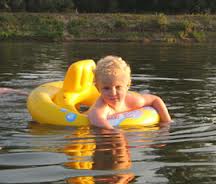 Солнце, воздух и вода – наши лучшие друзья !
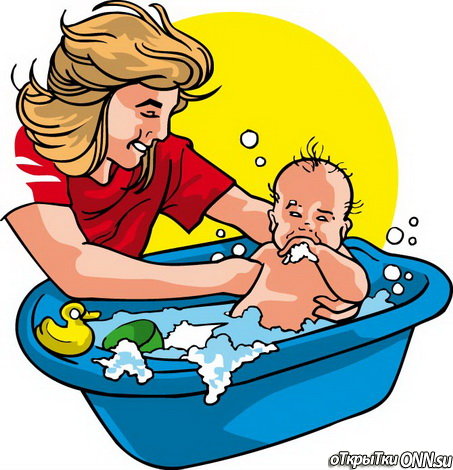 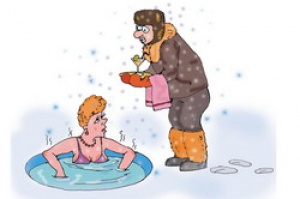 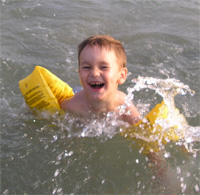 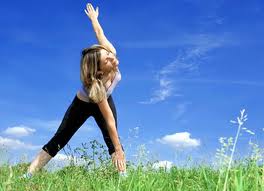 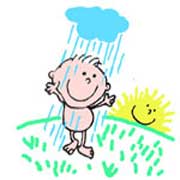 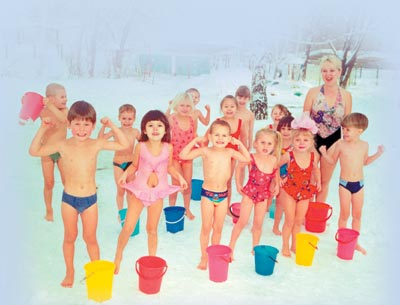 Тест «Закаливание водой.»
Обтирание;
Обливание и душ;
Купание и плавание.
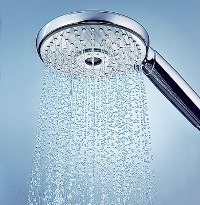 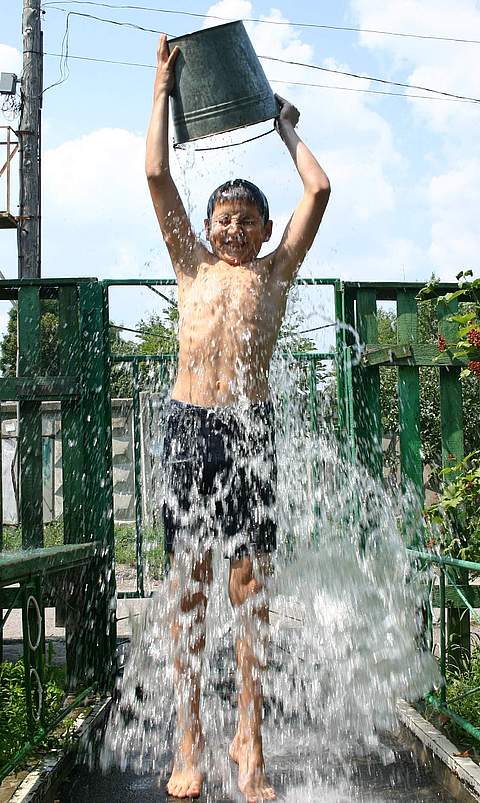 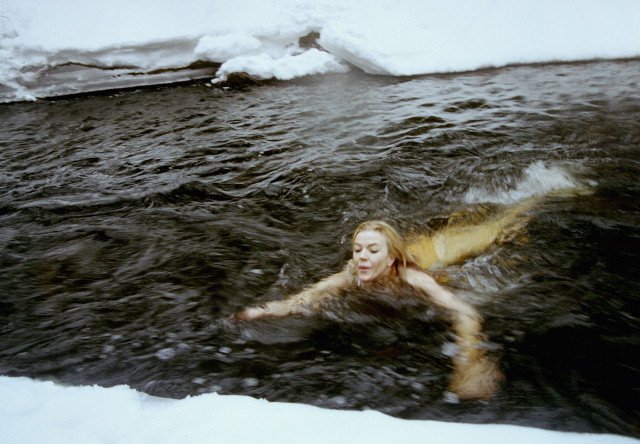 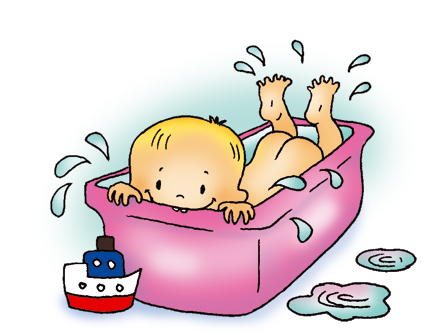 Объясните:
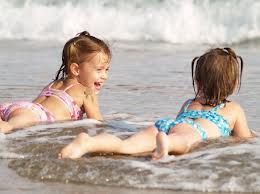 Холода не бойся, по пояс мойся.
С молоду закалишься,
На весь век пригодится.
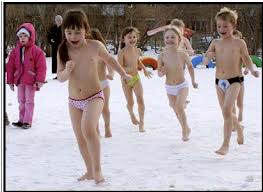 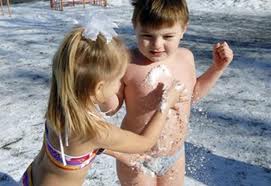 Вывод: каждый человек должен заботиться о своём здоровье. Ведь никто не позаботится о тебе лучше, чем ты сам.
Давайте вместе скажем волшебные слова:

Я здоровье сберегу,
Сам себе я помогу!